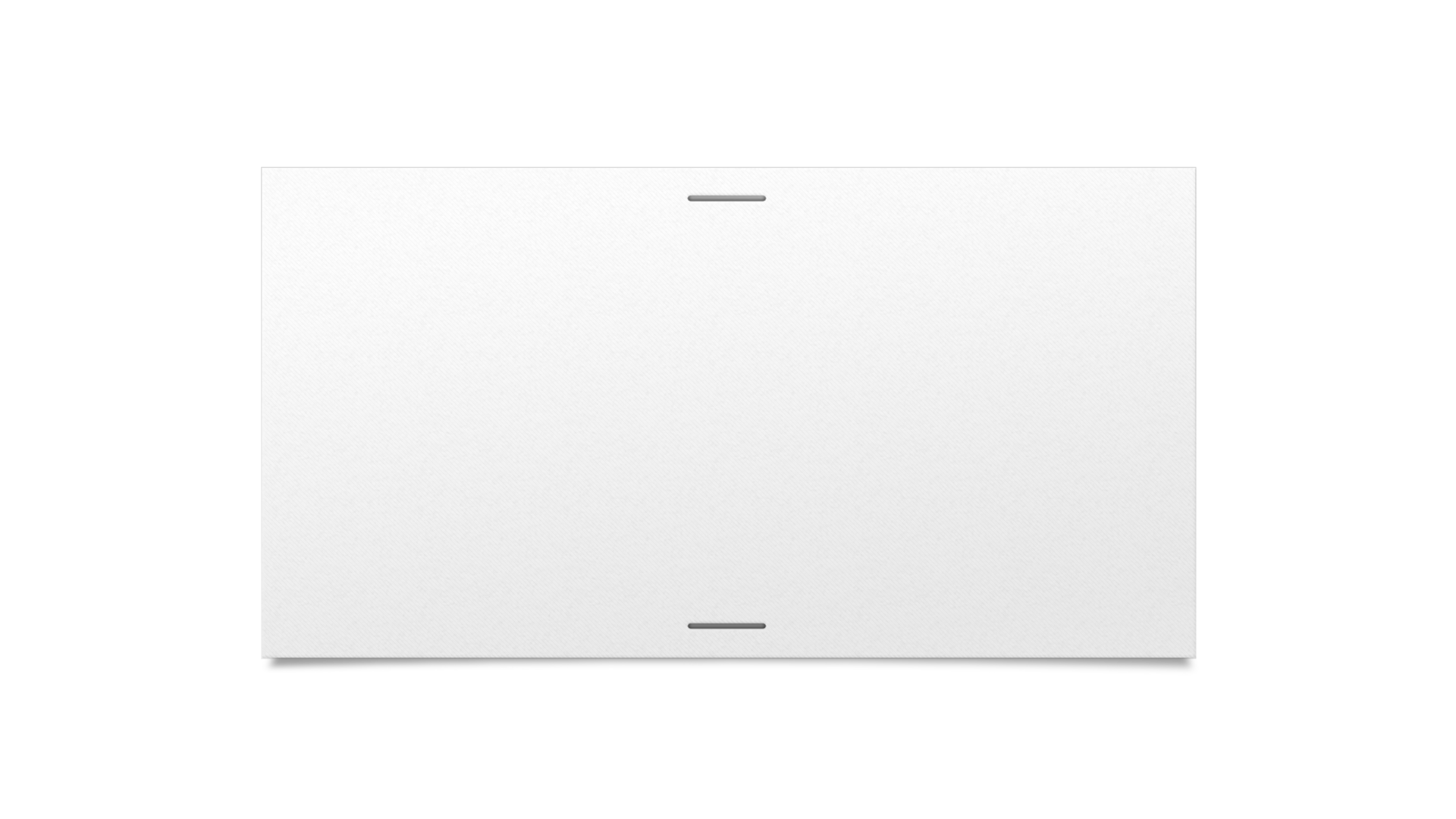 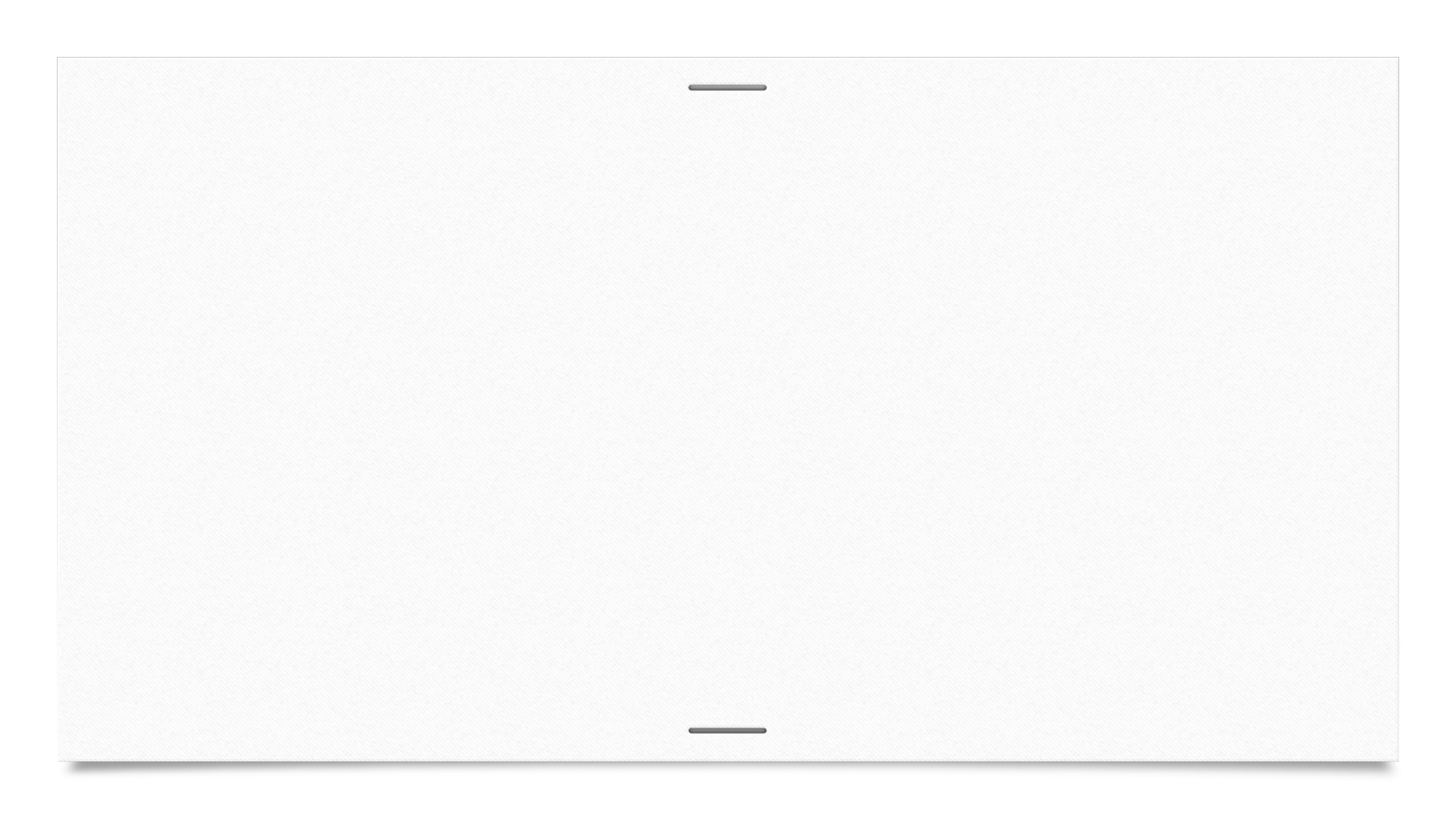 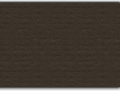 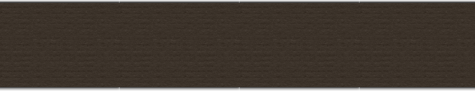 9:11 – 13
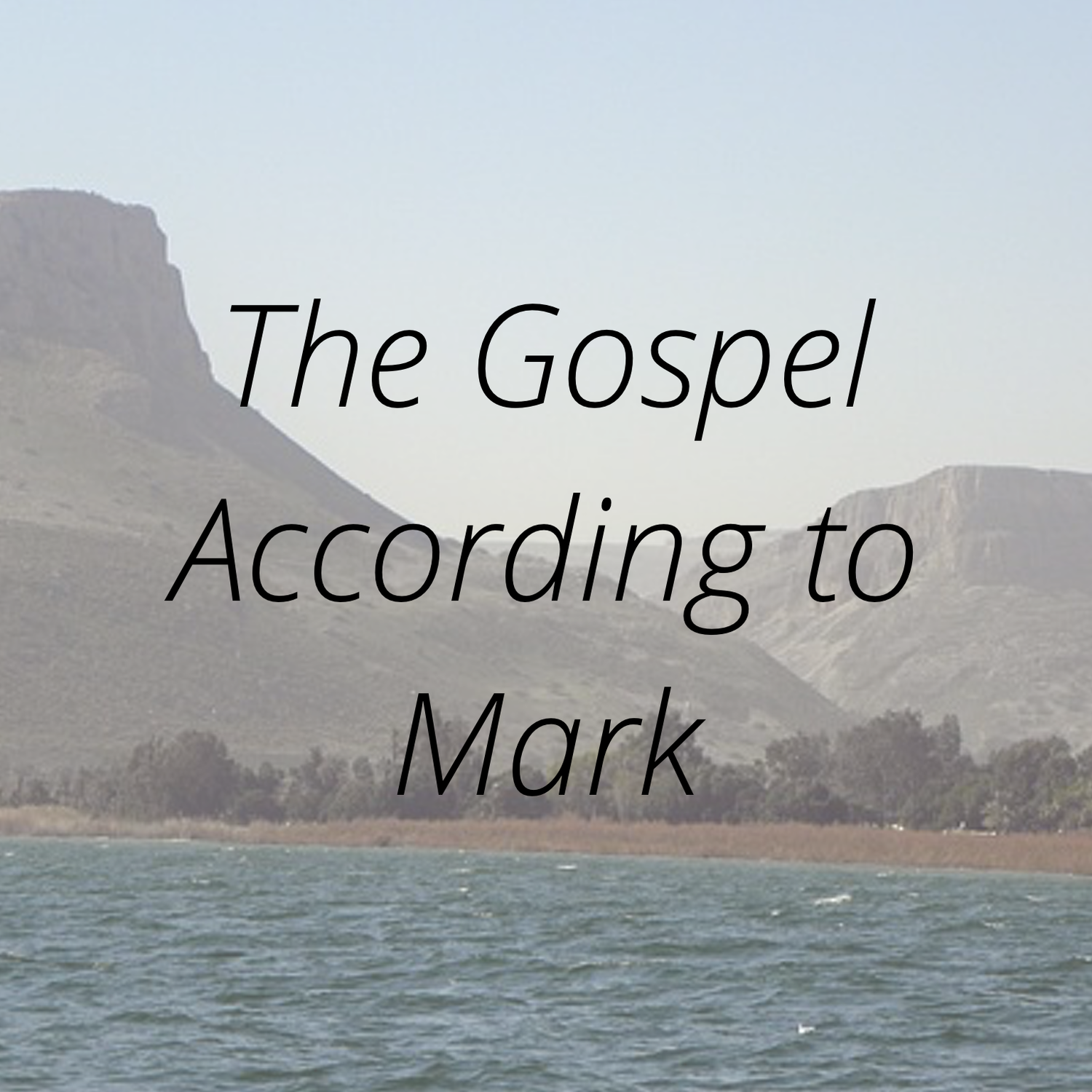 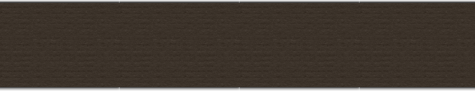 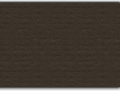 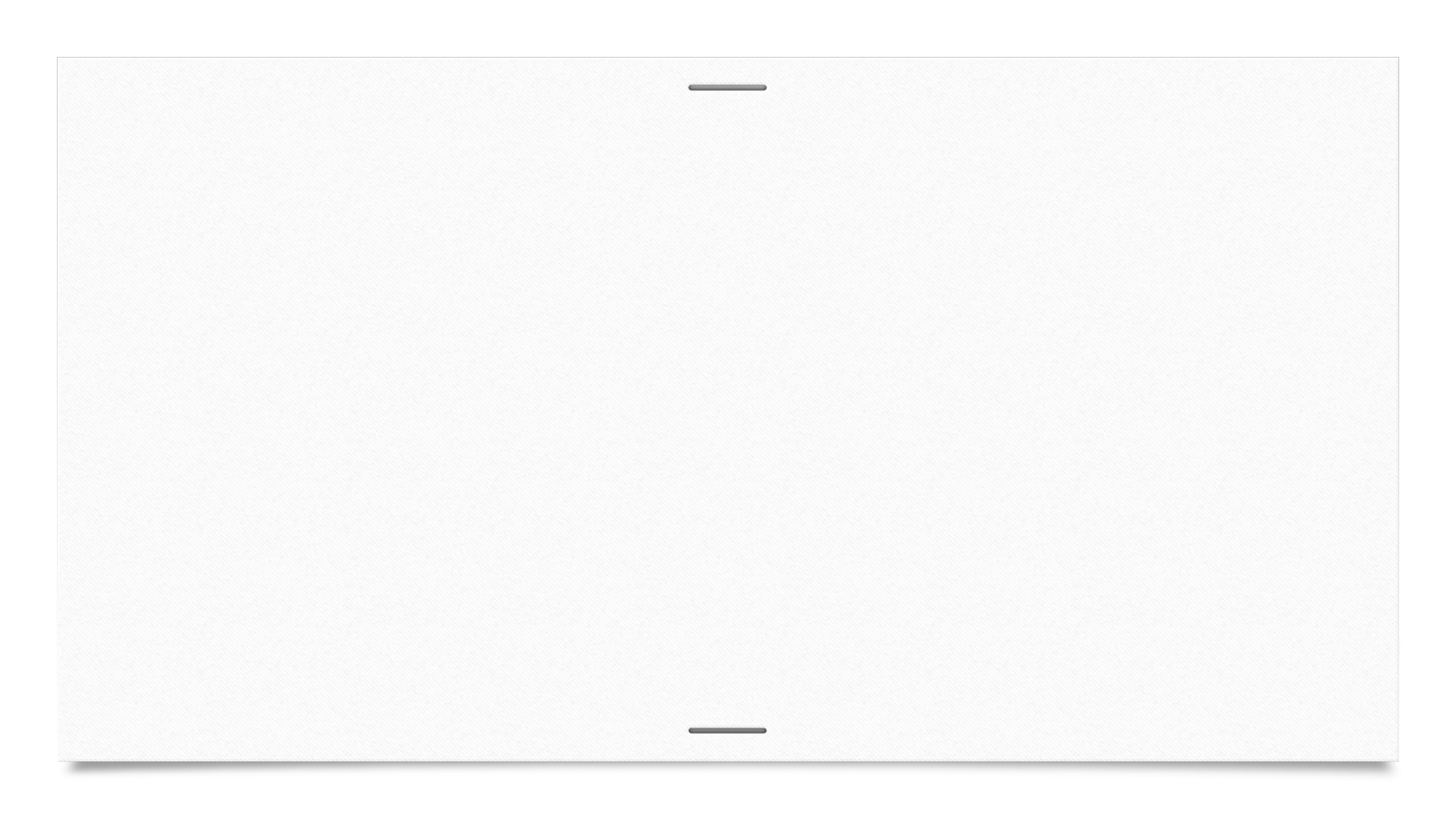 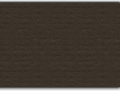 Verse 11
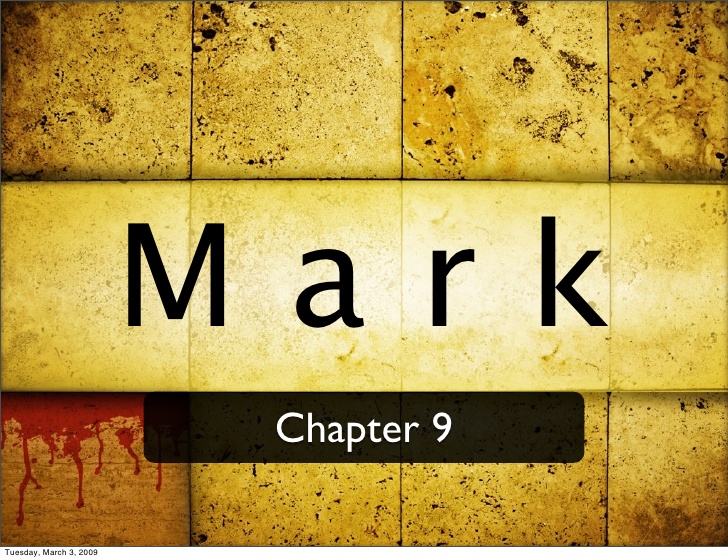 “11 And they asked Him, saying, “Why do the scribes say that Elijah must come first?”
This question was based on the prophecy of Mal 4:5-6
Mt 17:12-13 “12 But I say to you that Elijah has come already, and they did not know him but did to him whatever they wished. Likewise the Son of Man is also about to suffer at their hands.” 13 Then the disciples understood that He spoke to them of John the Baptist.”
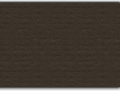 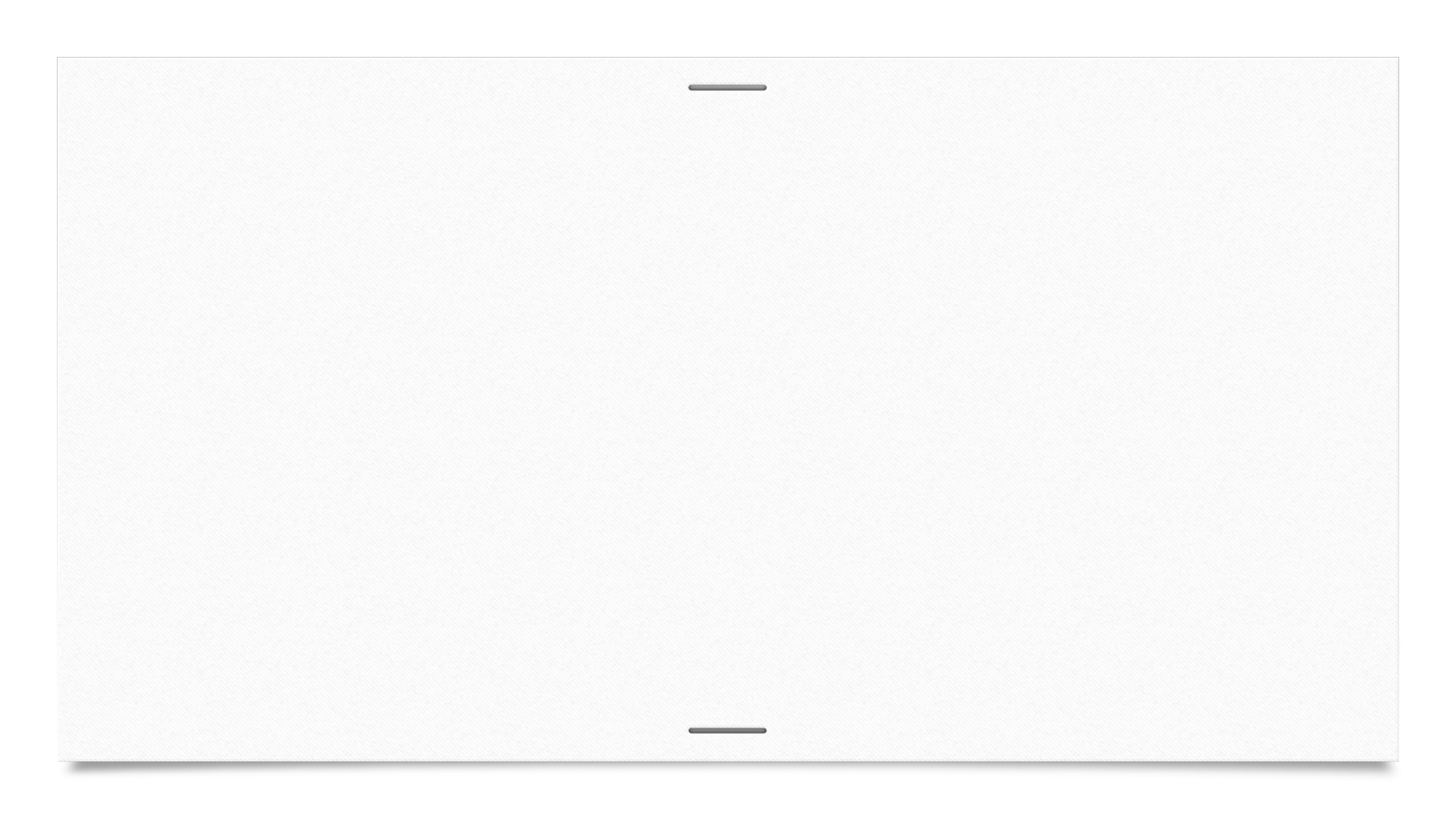 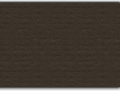 Verse 11
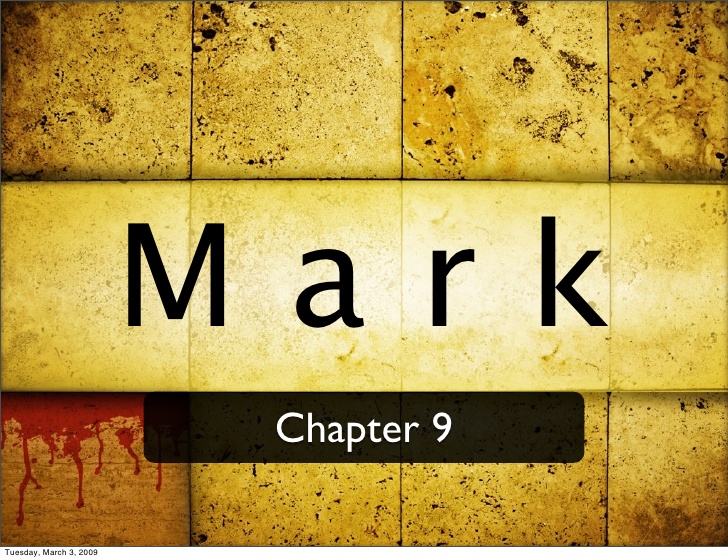 “11 And they asked Him, saying, “Why do the scribes say that Elijah must come first?”
In speaking of John the Baptist the prophecy in Lk 1:17 states, “17 He will also go before Him in the spirit and power of Elijah, ‘to turn the hearts of the fathers to the children,’ and the disobedient to the wisdom of the just, to make ready a people prepared for the Lord.”
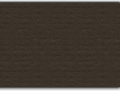 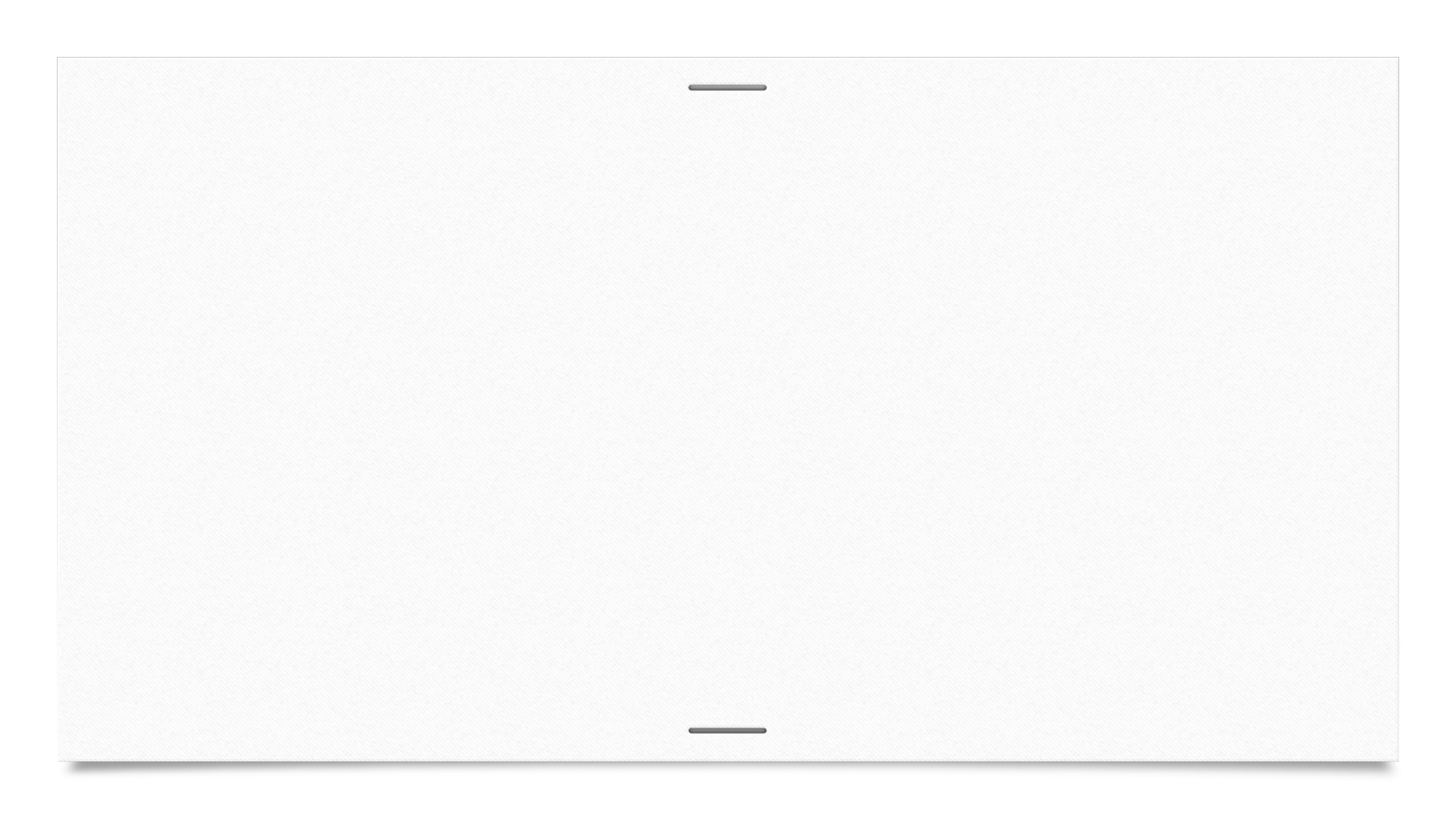 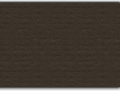 Verse 12
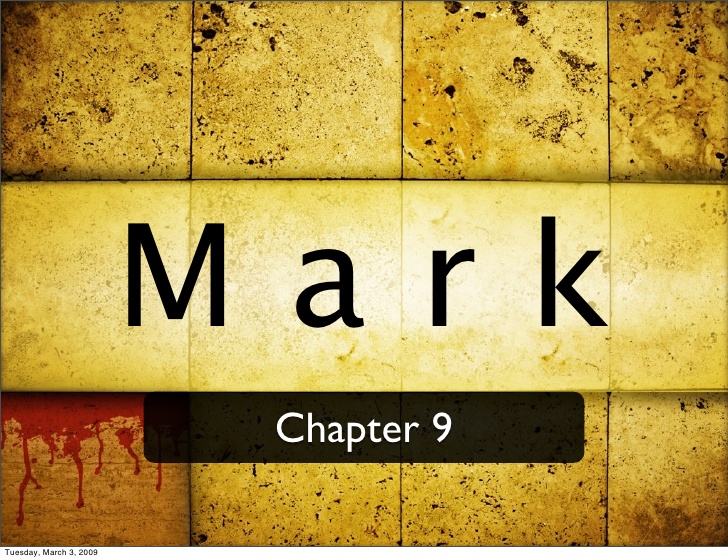 “12 Then He answered and told them, “Indeed, Elijah is coming first and restores all things. And how is it written concerning the Son of Man, that He must suffer many things and be treated with contempt?”
Jesus acknowledges their interpretation of the prophecy
Jesus then turns the focus on Himself by asking them what is written about the Son of Man that He must suffer many things and be treated with contempt
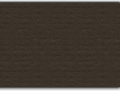 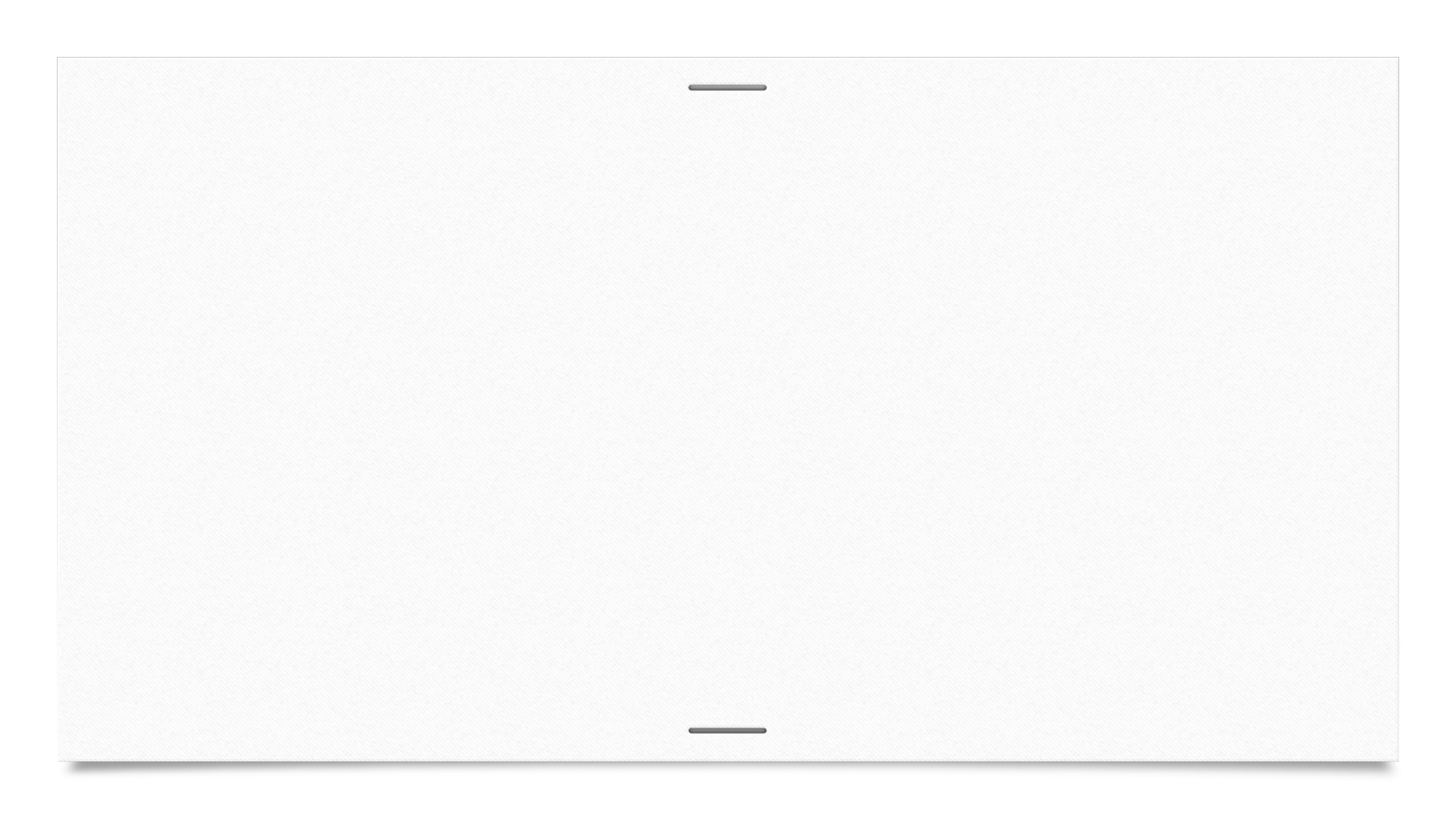 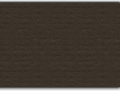 Verse 13
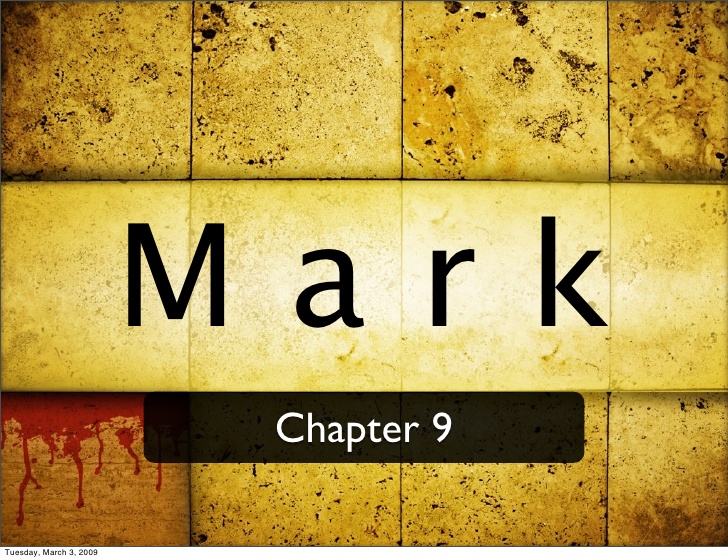 “13 But I say to you that Elijah has also come, and they did to him whatever they wished, as it is written of him.”
The prophecies of Elijah were fulfilled in John the Baptist
John came in the “spirit of Elijah” and would have fulfilled the prophecies   (cf: Lk 1:17)
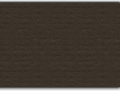 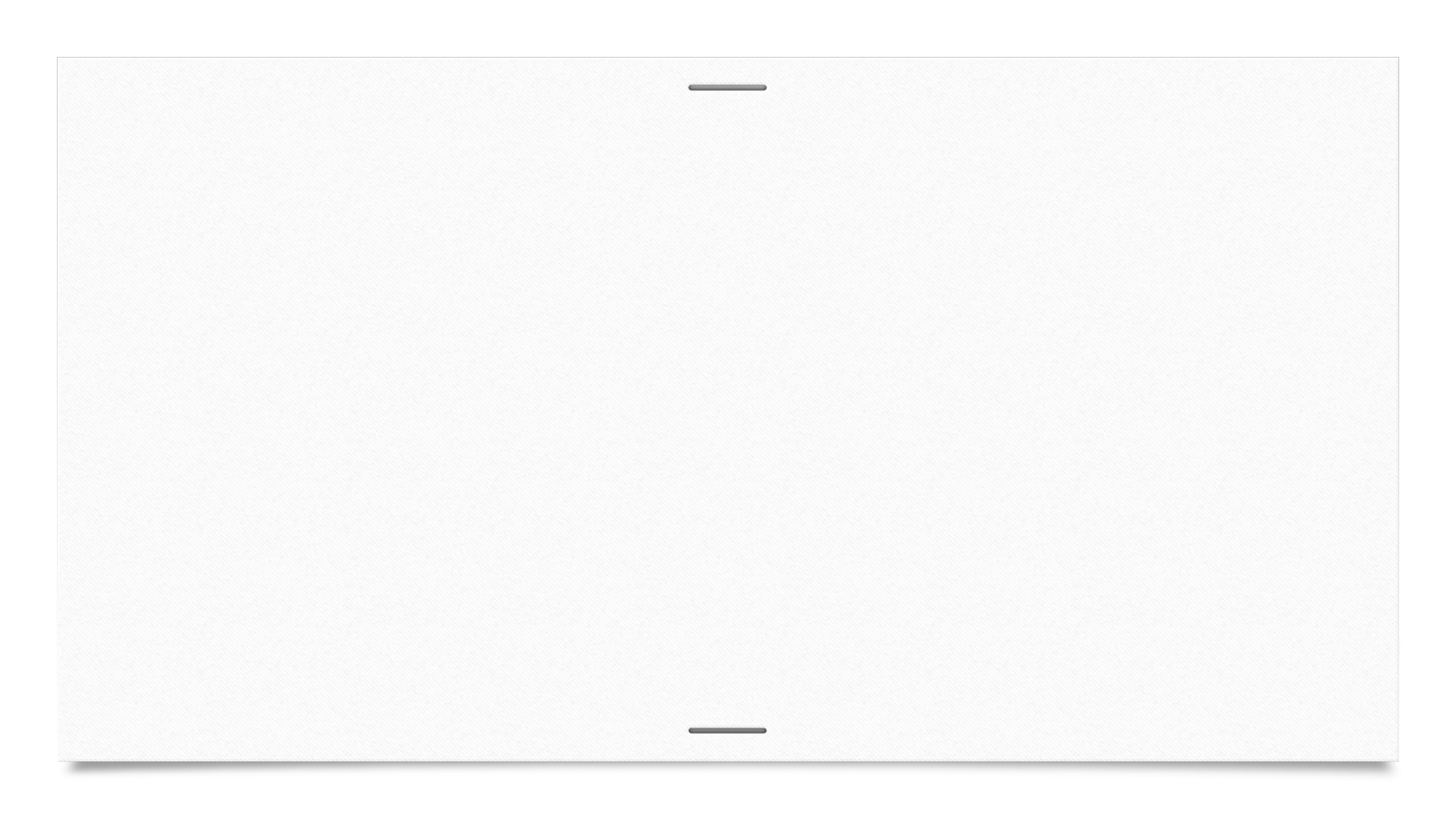 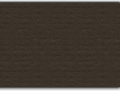 Verse 13
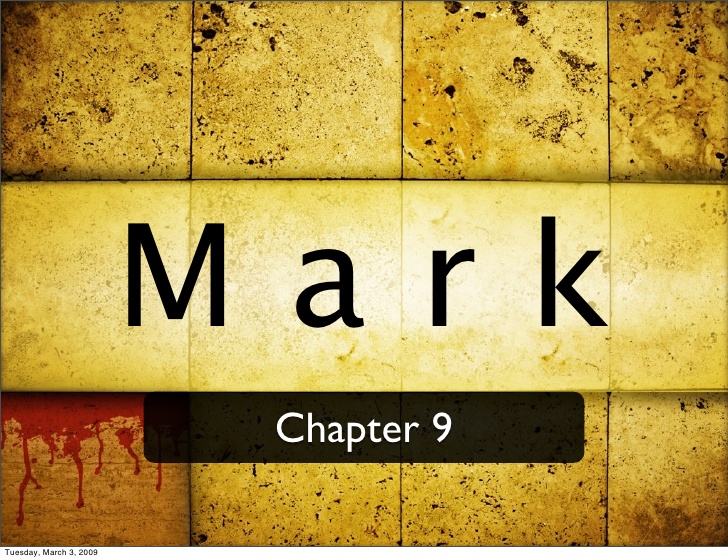 “13 But I say to you that Elijah has also come, and they did to him whatever they wished, as it is written of him.”
The Jewish leaders rejected John the Baptist (cf Mt  21:25; Lk 7:33)
Herod would have John the Baptist beheaded (Jn 6:17-29)
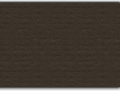 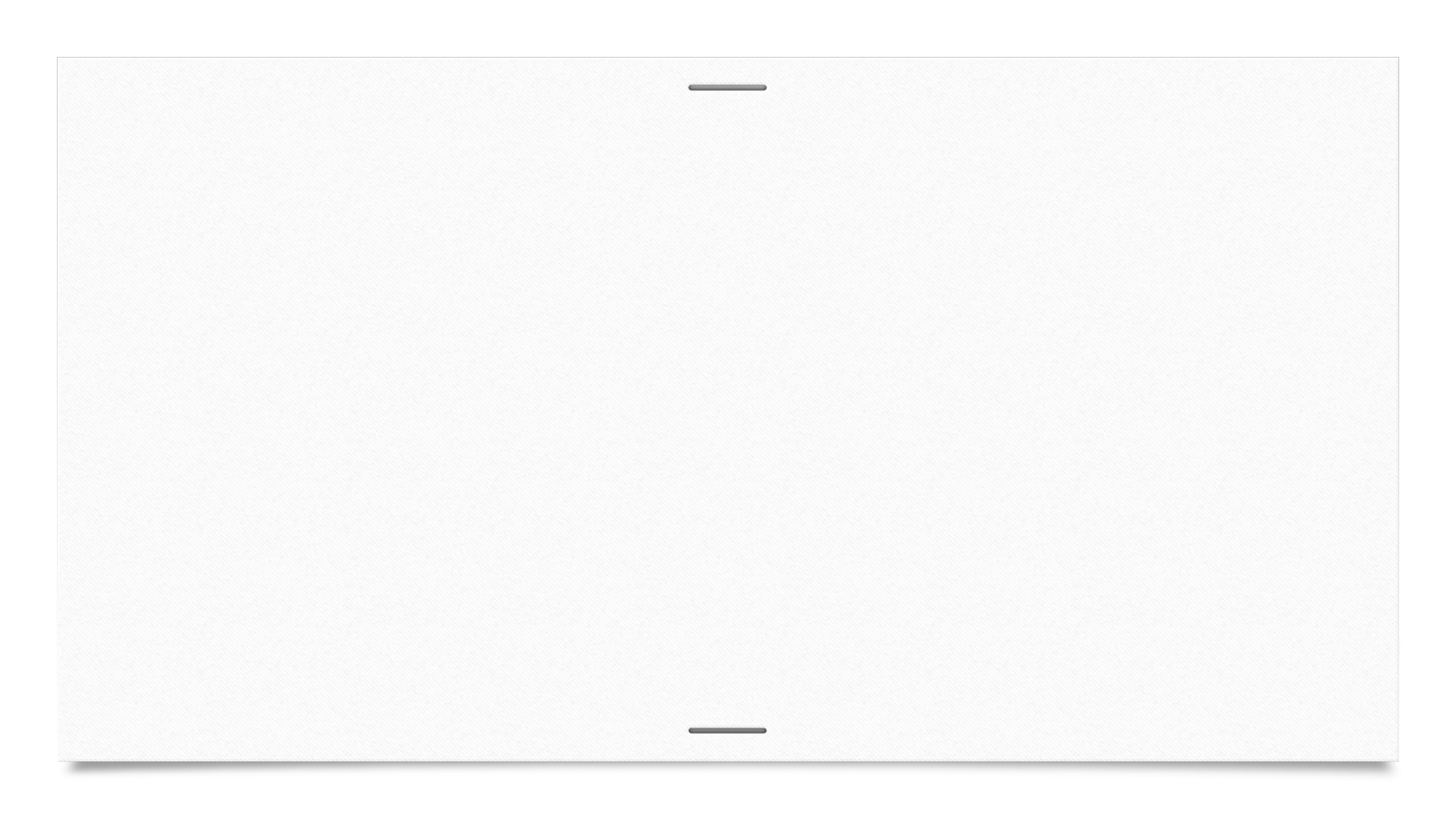 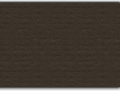 Verse 13
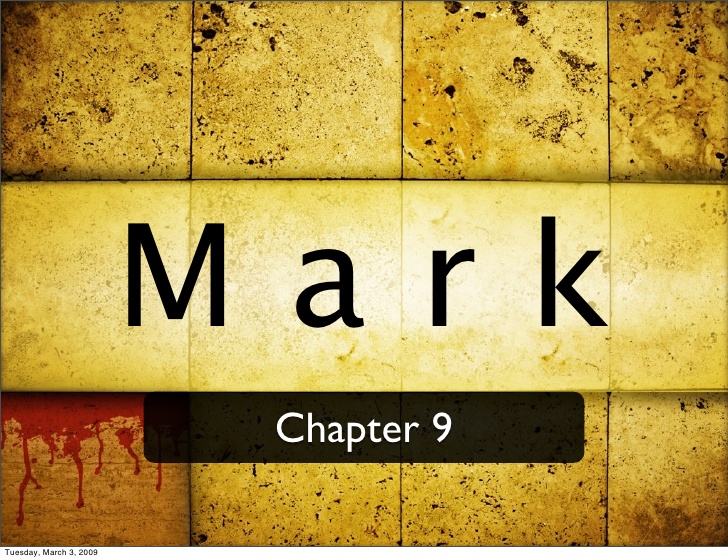 “13 But I say to you that Elijah has also come, and they did to him whatever they wished, as it is written of him.”
The sequence of thought is as follows: Elijah is coming as the restorer                (Mal. 4:5)
he came, unrecognized, in the form of John the Baptist, and was killed
the Son of Man faces a like fate. The disciples seem to grasp only the first two points. (Ryrie)
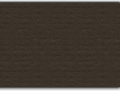